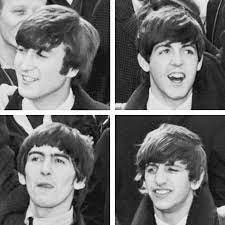 Beatles
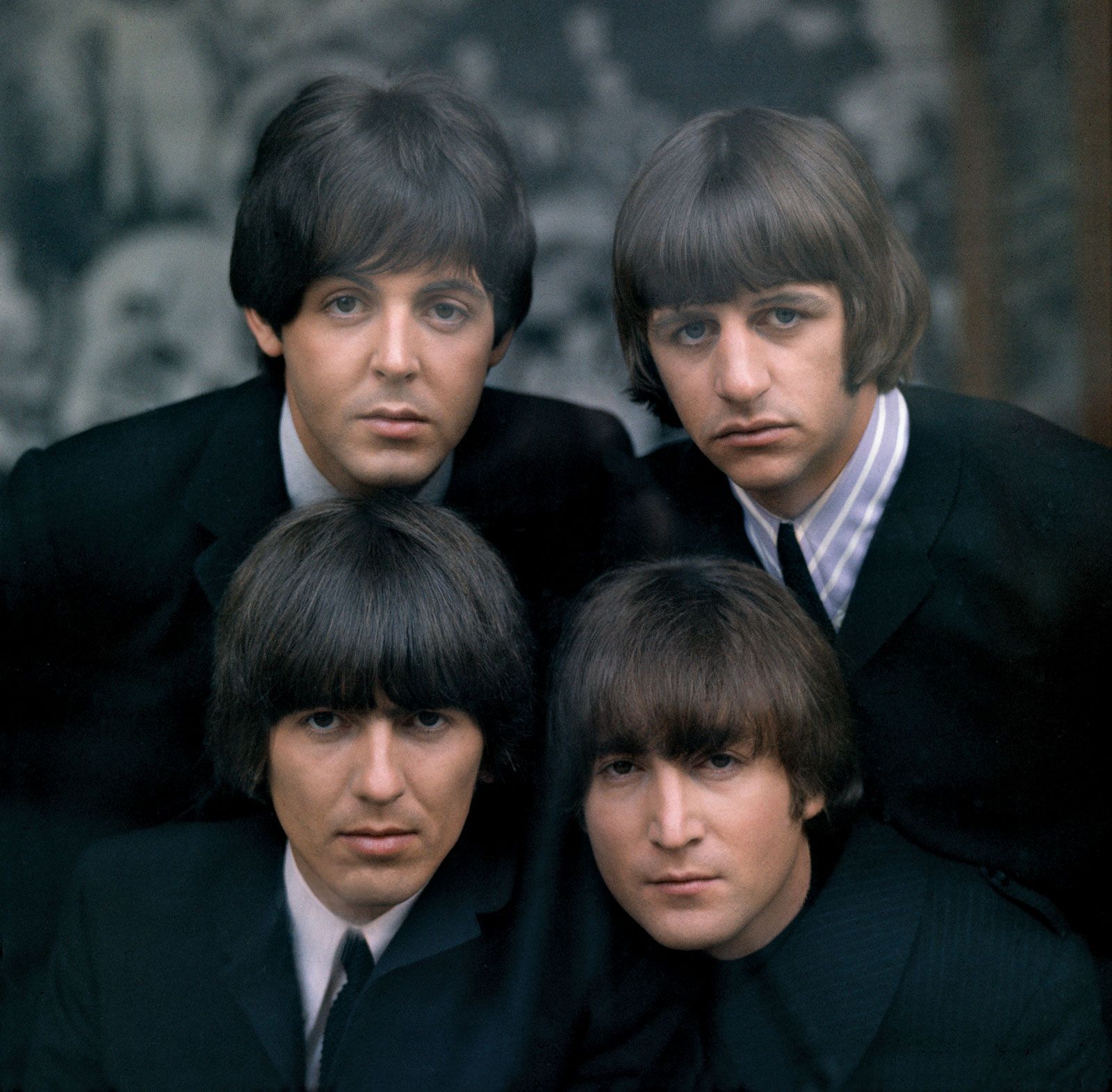 Mest populære band-ever
JOHN, PAUL GEORGE OG RINGO
Startet i 1962 i hjembyen Liverpool
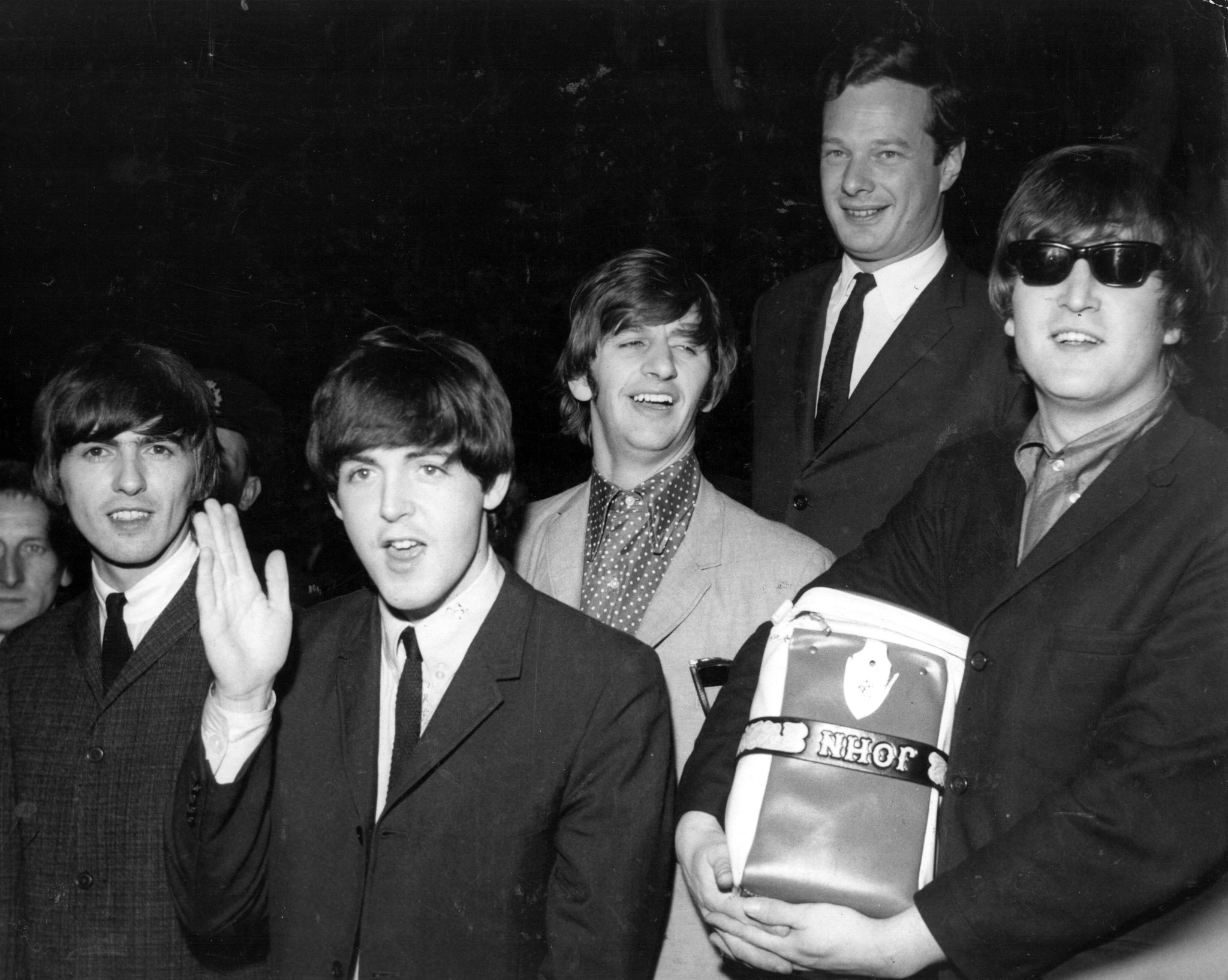 Brian Epstein
Eier av platebutikk I Liverpool, blir manageren
"The fifth Beatle"
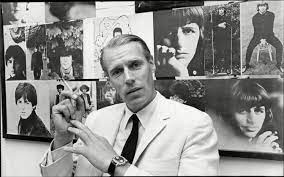 George Martin
Slags produsent, større makt i dag enn tidligere
Uvanlig på den tiden
Pete Best byttes ut med Ringo Starr
Populære låter
Can`t buy me love 1964
En av FEM singler 
Beatles hadde på
Billboard-listen
Filmen A Hard Days Nightlåten ble en hit!
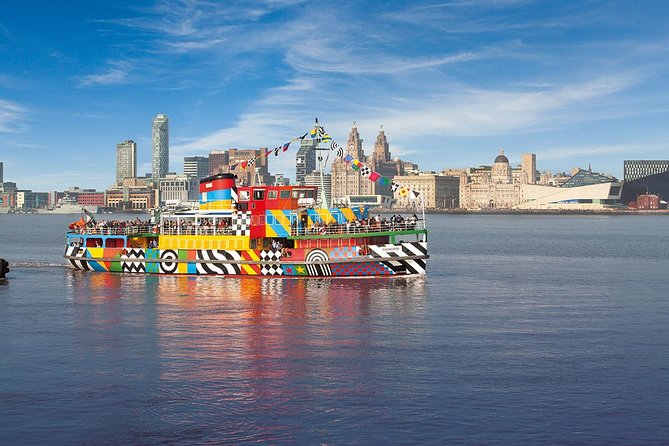 Mercey beat
Oppkalt etter elven Mercey
Blanding av engelsk visepop og amerikansk rock and roll.
Mercey beat
"Snillere enn The Beatles", 
flerstemte fra det engelske 
Akkordene
Amerikansk rock fra 1956
Rytmen, backbeat på 2 og 4
Bass, rock and roll, gå-bass
Til USA
Fylte 25 stadium
Folk av elleville
Hårstil, rebell
Beatlemania
Yesterday (1965)
Sgt.Peppersnye instrumenter og ny sound
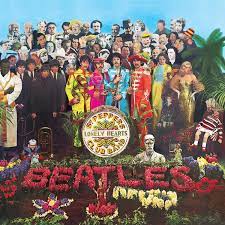 Let it be
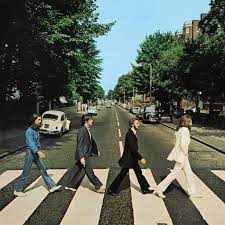 Here comes the sun
Fra platen Abbey Road
Siste konsert
Konserten på taket januar 1969
Etter utgivelse av Abbey Road i 1970, ble bandet oppløst